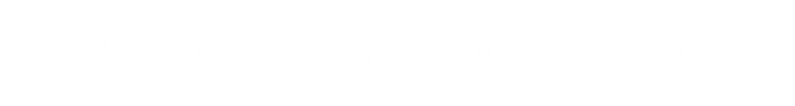 The Local Church
Are stars in the hand of the Savior
Are integral to His redemptive purpose
Has mail from the Master…
Revelation 2:12-18
“And to the angel of the church in Pergamum write: The One who has the sharp two-edged sword says this:
‘I know where you dwell, where Satan’s throne is; and you hold fast My name,
and did not deny My faith even in the days of Antipas, My witness, My faithful one, who was killed among you, where Satan dwells.
But I have a few things against you, because you have there some who hold the teaching of Balaam,
who kept teaching Balak to put a stumbling block before the sons of Israel, to eat things sacrificed to idols and to commit acts of immorality.
So you also have some who in the same way hold the teaching of the Nicolaitans. Therefore repent;
or else I am coming to you quickly, and I will make war against them with the sword of My mouth.
He who has an ear, let him hear what the Spirit says to the churches. To him who overcomes, to him I will give some of the hidden manna,
and I will give him a white stone, and a new name written on the stone which no one knows but he who receives it.’”



New American Standard Bible : 1995 Update. LaHabra, CA : The Lockman Foundation, 1995
Location of the Church
First official Roman administrative center in Asia Minor
First city to build a temple dedicated to the worship of a living ruler.
Location of the Church
Became the center of Emperor worship in the province.
Religious Center with a focus on “healing”
Location of the Church
Educational Center
University
Library that rivaled the greatest in the world
The Lord of the Church
Introductions
Not random
Not filler
Introductions
Specific truth
Unites theology with life
Theology is never abstract trivia but, rather, unmistakably pragmatic.
The Lord of the Church
He is Ruler and Judge
Socially…symbol of Rome’s rule
Biblically…symbol of  Christ’s Lordship
Poignant picture
“This tells the Church that it is the exalted Christ, not Roman officials, who is the true judge.
The ultimate power belongs to God and nothing the [world] can do will change that.” (Osborne, pg. 140)
What you will find if you attend
Strength
Strength in the face of opposition
Strength to cling
Faithfulness
Faithful to their testimony
Faithful in spite of death
“Instead of 200,000 or more volumes in the Pergamum library, they came only with the Scriptures.
In the place of numerous temples, they had no temple and said…their bodies served as the temple of the Holy Spirit.
And in lieu of [idolatrous] healing, the Christians taught Jesus was their Great Physician.
In brief, for Christians, life in Pergamum was nearly unbearable.” 
(Kistemaker, pg. 127)
What you will find if you attend
Compromise
Strength was their theology
Lives of expediency
Leadership
Social involvement
What you will find if you attend
Balaam and Balak
Numbers 22-24
Political expediency
Nicolaitans
Christian “liberty”
Social expediency
What you will find if you attend
Compromise
They held fast to Jesus
They equally held fast to unfaithful living
What you will find if you attend
Compromise
The lie that life doesn’t have to match beliefs
The greatest danger is internal
What Satan could not accomplish…through intimidation outside of the church, he achieved from within” 
(Expositors, Johnson)
What you will find if you attend
Danger!
Jesus will come
Jesus will be your adversary
Jesus will bring His sword
“They remained steadfastly loyal to Christ and the Christian faith. But by tolerating the groups…they shared in their guilt which brought the Lord’s judgement. (MacArthur, pg. 89)
The Glorious Promise
Supernatural provision
Privileged access
Distinctive identity
Churches who Arise…
Cling to Jesus
Translate theology into life
Recognize compromise and don’t allow it
“Like the Christians in Pergamum, it’s easy to normalize the non-Christian behavior of those around us and allow that behavior to dilute our values.
But the Bible urges us to not conform to the pattern of this world but be transformed by the renewal of our mind in accordance with God’s Word.” 
(Christianity.com article “What do the churches in Revelation represent?)